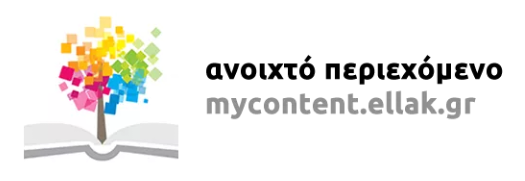 Σχολείο Ανοιχτού Εκπαιδευτικού Περιεχομένου
Σχολεία Ανοιχτά στην Κοινωνία
Νίκος Παλαβιτσίνης, PhD
Παραδείγματα Ανοιχτών Εκπαιδευτικών Πόρων
Παραδείγματα
Μαθήματα, υλικό μαθημάτων, ενότητες, βιβλία, βίντεο, τεστ, λογισμικό, παρουσιάσεις, εικόνες, κλπ

...που περιέχουν σαφείς εκπαιδευτικές οδηγίες και/ή διδακτικούς στόχους και διδακτικές προσεγγίσεις
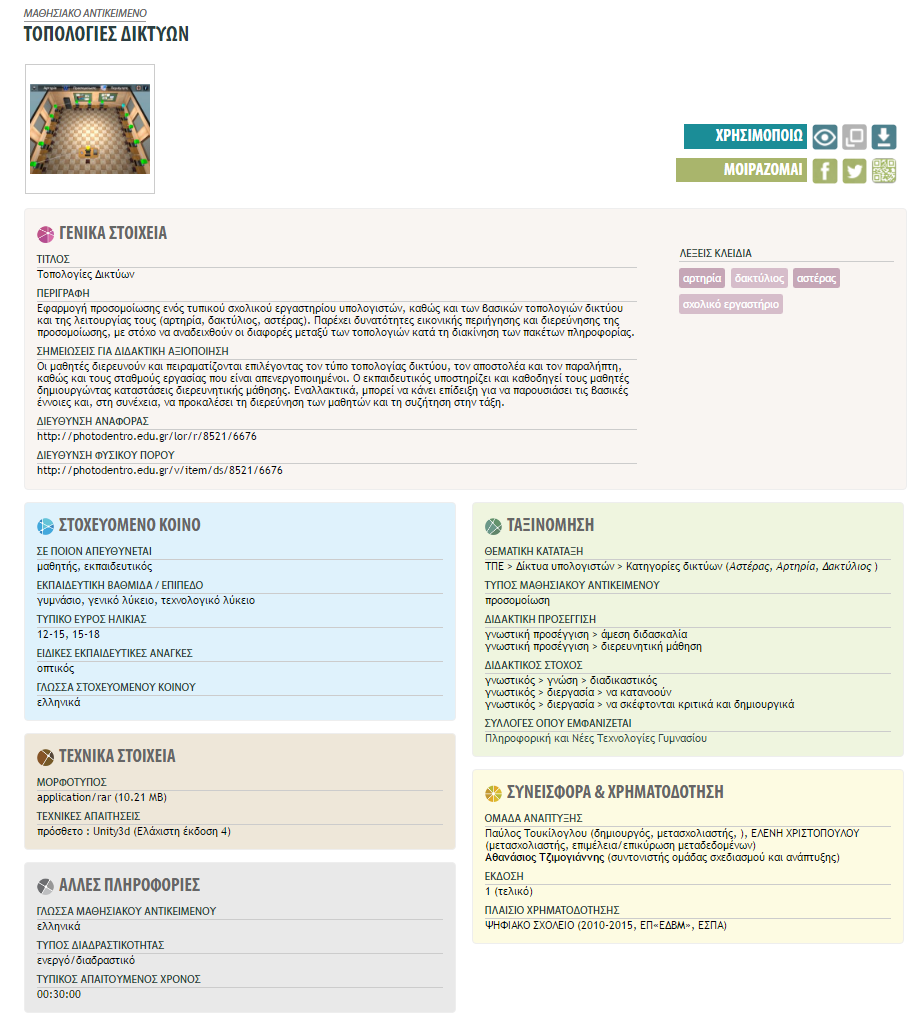 Τοπολογίες Δικτύων
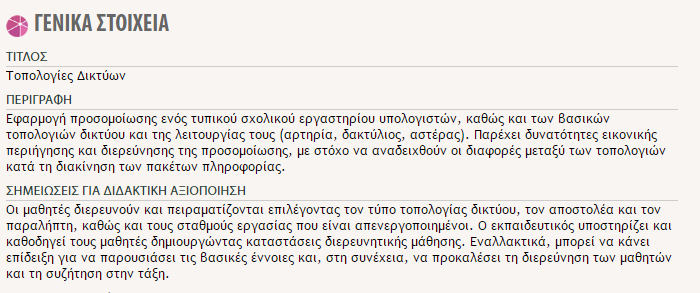 http://photodentro.edu.gr/lor/r/8521/6676?locale=el
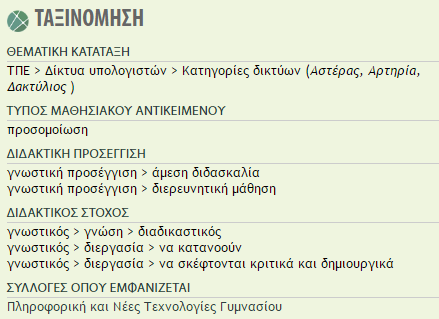 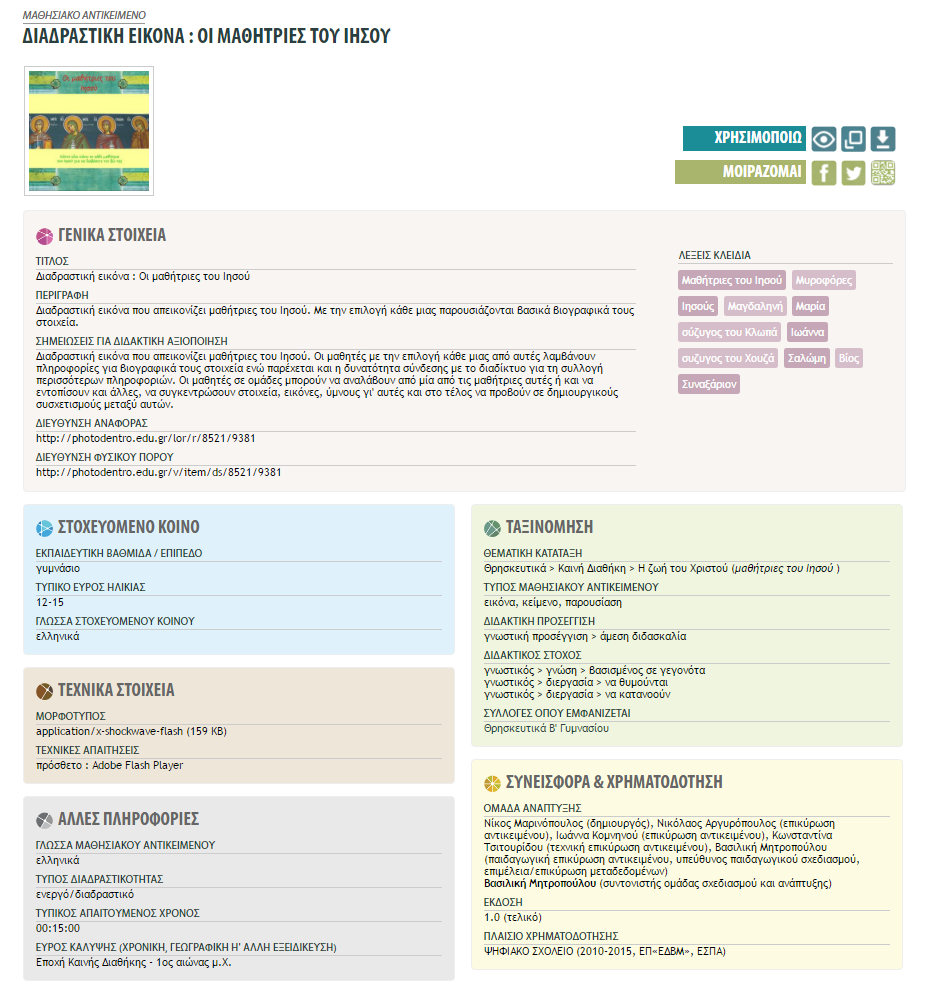 Οι μαθήτριες του Ιησού
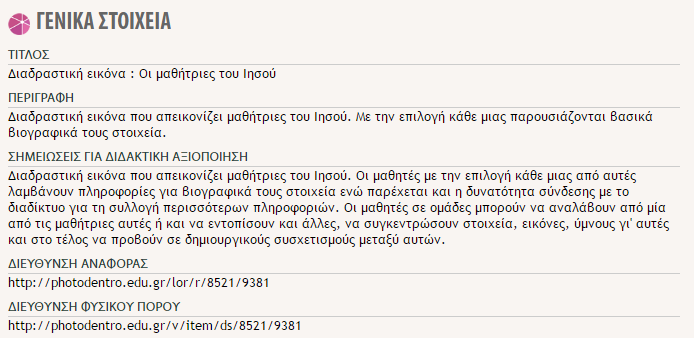 http://photodentro.edu.gr/lor/r/8521/9381?locale=el
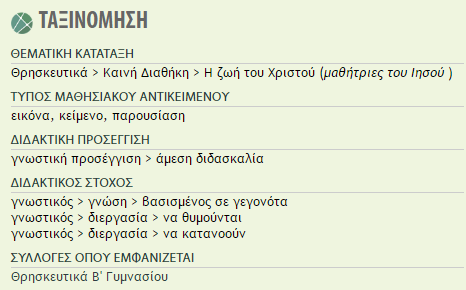 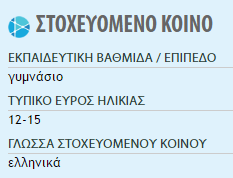 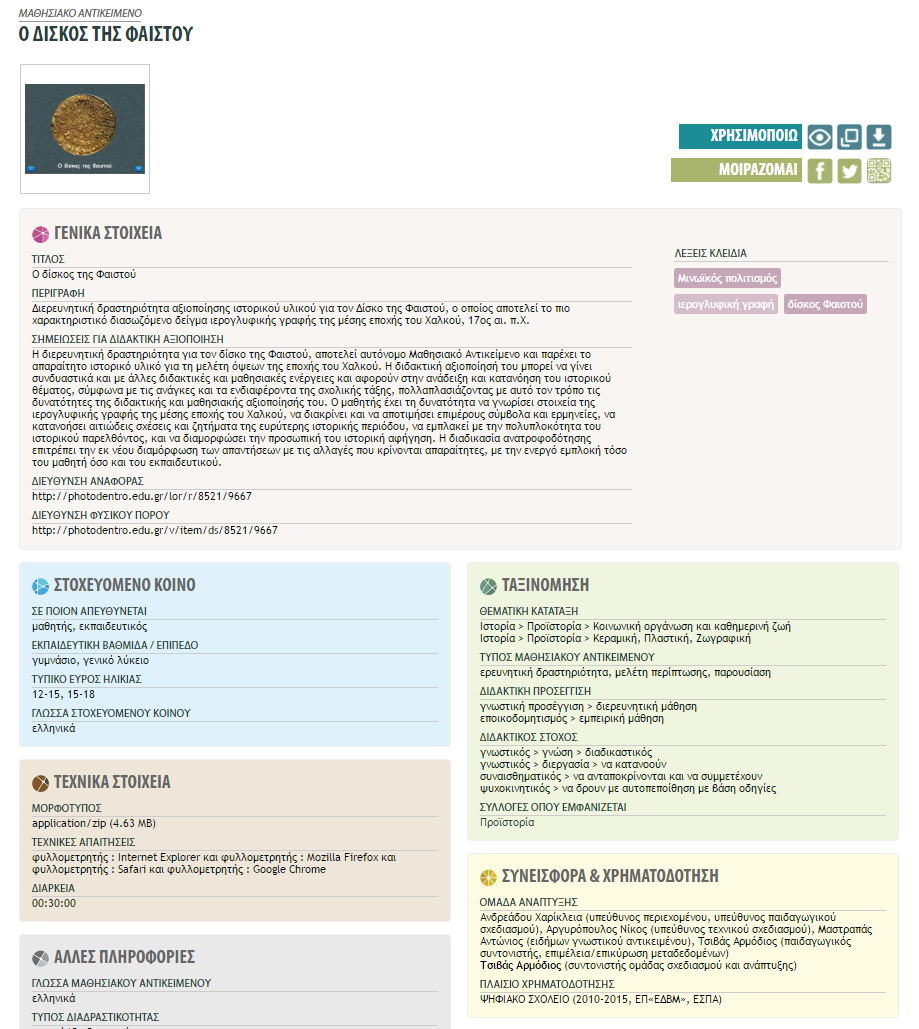 Ο δισκος της Φαιστού
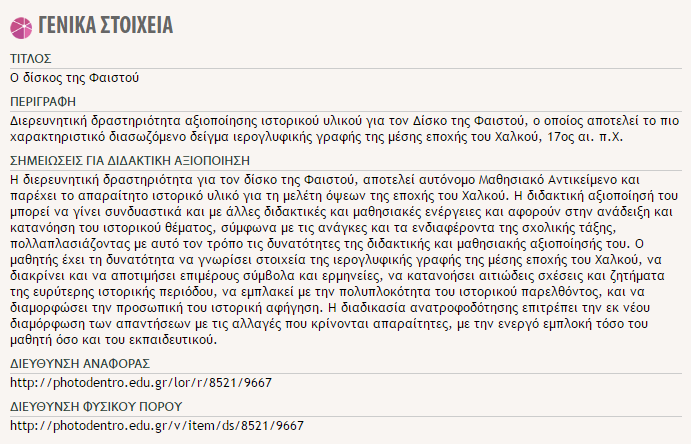 http://photodentro.edu.gr/lor/r/8521/9667?locale=el
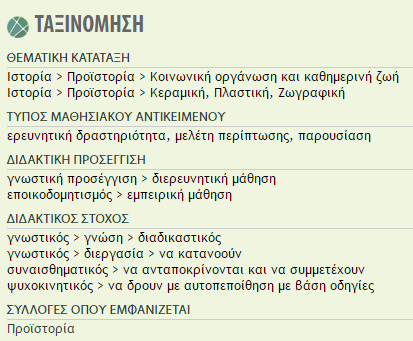 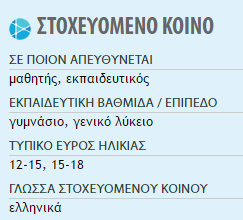 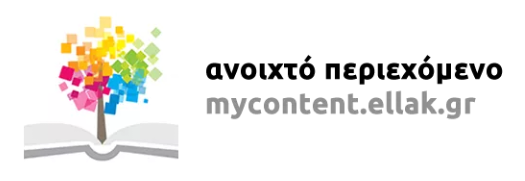 Σχολείο Ανοιχτού Εκπαιδευτικού Περιεχομένου
Σχολεία Ανοιχτά στην Κοινωνία
Νίκος Παλαβιτσίνης, PhD